20XX
简约商业计划书
BUSINESS PLAN
The business plan is a written material which is compiled and arranged by the company, enterprise or project unit according to certain format and content requirements in order to achieve the investment and financing 
and other development goals, and comprehensively displays the current situation and future
 development potential of the company and project to the audience.
REPORT  PERSON
目录
https://www.ypppt.com/
CONTENTS
公司和团队介绍
COMPANY AND TEAM INTRODUCTION
产品和运营管理
PRODUCT AND OPERATIONS MANAGEMENT
项目和市场分析
PROJECT AND MARKET ANALYSIS
规划和未来发展
PLANNING AND FUTURE DEVELOPMENT
PART 01
PART 02
PART 03
PART 04
01
COMPANY AND 
TEAM INTRODUCTION
公司和团队介绍
Theme color makes PPT more convenient to change.Adjust the spacing to adapt to Chinese typesetting, use the reference line in PPT.
THE PART ONE
1
公司和团队介绍
The business plan is a written material which is compiled and 
arranged by the company
58,786
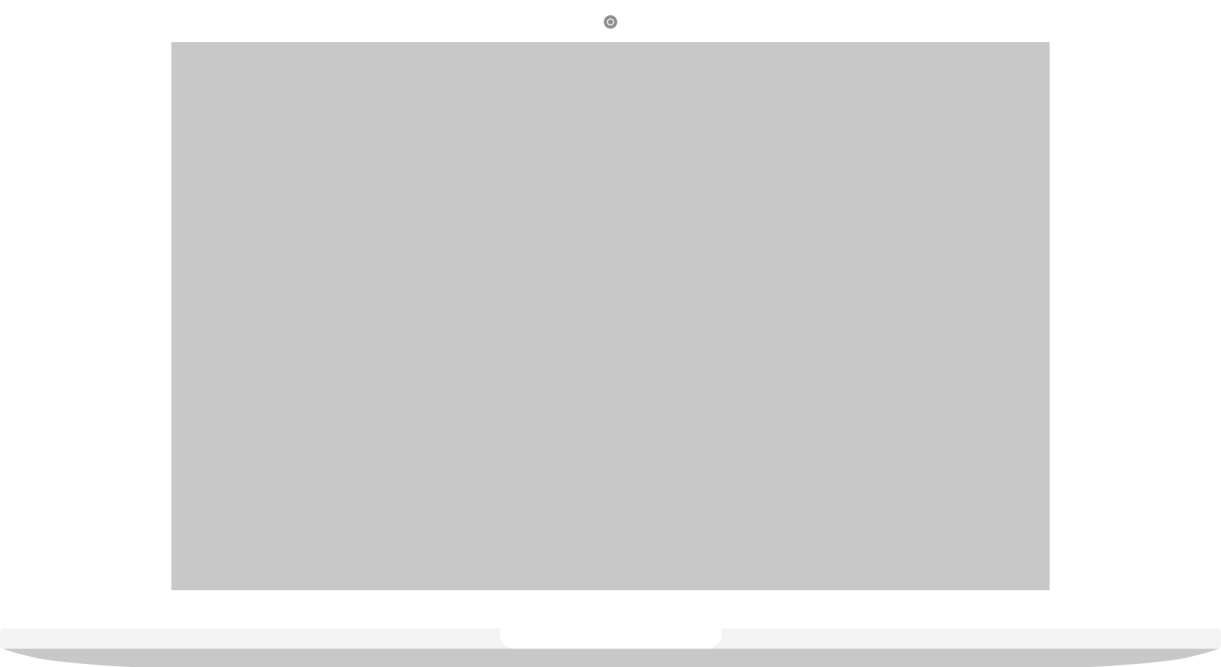 Text Here
输入文本
点击输入简要文字内容，文字内容需概括精炼，言简意赅的说明分项内容点击输入简要文字内容，文字内容需概括精炼，
添加文本
1
公司和团队介绍
The business plan is a written material which is compiled and 
arranged by the company
此处添加标题文本
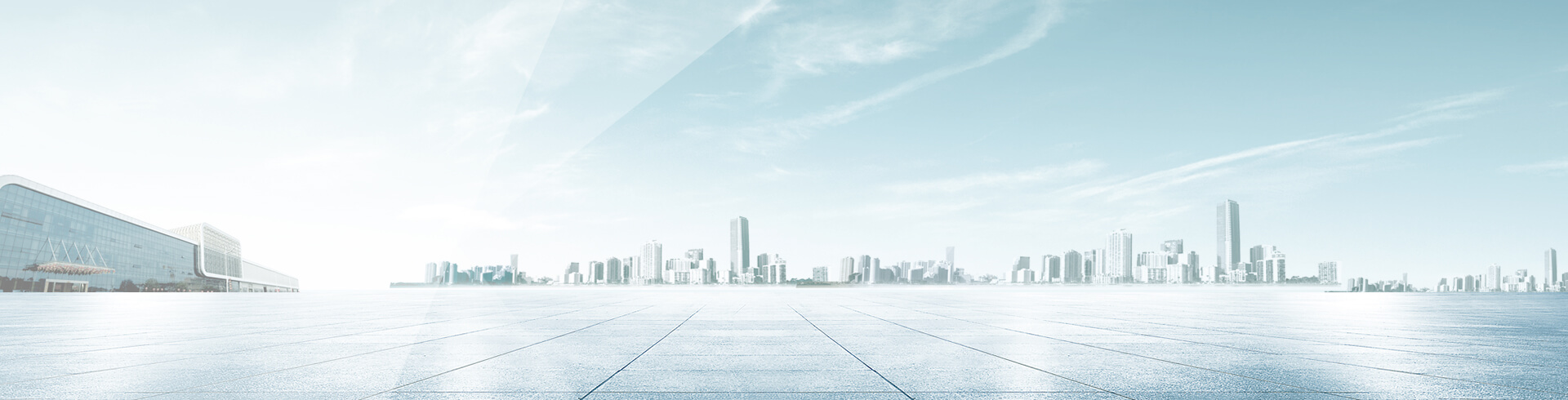 点击输入简要文字内容，文字内容需概括精炼，言简意赅的说明分项内容言简意赅的说明分项内容点击输入简要文字内容，文字内容需概括精炼，
言简意赅的说明分项内容言简意赅的说明分项
857k
745k
345k
点击输入简要文字内容，文字内容需概括精炼，言简意赅的说明分项内容
……
点击输入简要文字内容，文字内容需概括精炼，言简意赅的说明分项内容
……
点击输入简要文字内容，文字内容需概括精炼，言简意赅的说明分项内容
……
1
公司和团队介绍
The business plan is a written material which is compiled and 
arranged by the company
点击输入简要文字内容，文字内容需概括精炼，言简意赅的说明分项内容
……
职位名称
…
点击输入简要文字内容，文字内容需概括精炼，言简意赅的说明分项内容
职位名称
…
点击输入简要文字内容，文字内容需概括精炼，言简意赅的说明分项内容
职位名称
…
点击输入简要文字内容，文字内容需概括精炼，言简意赅的说明分项内容
职位名称
…
点击输入简要文字内容，文字内容需概括精炼，言简意赅的说明分项内容
MY TEAM
职位名称
1
公司和团队介绍
The business plan is a written material which is compiled and 
arranged by the company
添加文本
输入文本
输入文本
点击输入简要文字内容，文字内容需概括精炼，言简意赅的说明分项内容言简意赅的说明分项内容点击输入简要文字内容，
点击输入简要文字内容，文字内容需概括精炼，言简意赅的说明分项内容言简意赅的说明分项内容点击输入简要文字内容，
点击输入简要文字内容，文字内容需概括精炼，言简意赅的说明分项内容
添加文本
点击输入简要文字内容，文字内容需概括精炼，言简意赅的说明分项内容
1
公司和团队介绍
The business plan is a written material which is compiled and 
arranged by the company
COMPANY
PROFILE
标题文本
……
……
……
在这里添加相关的文字描述，可以从您的文案中复制需要的内容到这里，选择仅保留文字即可。在这里添加相关的文字描述，可以从您的文案中复制需要的内容到这里，选择仅保留文字即可。
标题文本
标题文本
在这里添加相关的文字描述，可以从您的文案中复制需要的内容到这里，选择仅保留文字即可。
……
在这里添加相关的文字描述，可以从您的文案中复制需要的内容到这里，选择仅保留文字即可。
……
02
PRODUCT AND OPERATIONS MANAGEMENT
产品和运营管理
Theme color makes PPT more convenient to change.Adjust the spacing to adapt to Chinese typesetting, use the reference line in PPT.
THE PART TWO
2
产品和运营管理
The business plan is a written material which is compiled and 
arranged by the company
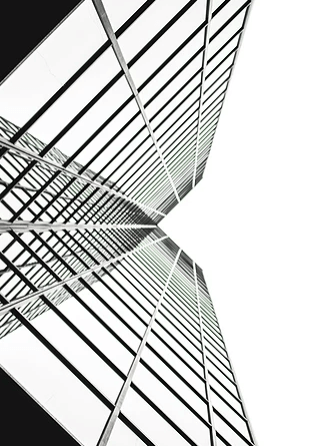 01
02
标题文本
标题文本
在这里添加相关的文字描述，可以从您的文案中复制需要的内容到这里，选择仅保留文字即可。
……
在这里添加相关的文字描述，可以从您的文案中复制需要的内容到这里，选择仅保留文字即可。
……
BUSINESS PLAN
2
产品和运营管理
The business plan is a written material which is compiled and 
arranged by the company
标题文本
Text here
在这里添加相关的文字描述，可以从您的文案中复制需要的内容到这里，选择仅保留文字即可。
……
Text here
添加文本
Text here
添加文本
2017
2018
2019
2020
2
产品和运营管理
The business plan is a written material which is compiled and 
arranged by the company
添加文本
添加文本
添加文本
点击输入简要文字内容，文字内容需概括精炼，言简意赅的说明分项内容

点击输入简要文字内容，文字内容需概括精炼，言简意赅的说明分项内容

……
点击输入简要文字内容，文字内容需概括精炼，言简意赅的说明分项内容

……
……
点击输入简要文字内容，文字内容需概括精炼，言简意赅的说明分项内容

……
……
Part 01
Part 02
Part 03
2
产品和运营管理
The business plan is a written material which is compiled and 
arranged by the company
输入文本
输入文本
点击输入简要文字内容，文字内容需概括精炼，言简意赅的说明分项内容言简意赅的说明分项内容
点击输入简要文字内容，文字内容需概括精炼，言简意赅的说明分项内容言简意赅的说明分项内容
78%
输入文本
输入文本
点击输入简要文字内容，文字内容需概括精炼，言简意赅的说明分项内容言简意赅的说明分项内容
点击输入简要文字内容，文字内容需概括精炼，言简意赅的说明分项内容言简意赅的说明分项内容
[Speaker Notes: https://www.ypppt.com/]
2
产品和运营管理
The business plan is a written material which is compiled and 
arranged by the company
02  输入文本
04  输入文本
01 输入文本
03  输入文本
点击输入简要文字内容，文字内容需概括精炼，言简意赅的说明分项内容言简意赅的说明分项内容
点击输入简要文字内容，文字内容需概括精炼，言简意赅的说明分项内容言简意赅的说明分项内容
点击输入简要文字内容，文字内容需概括精炼，言简意赅的说明分项内容言简意赅的说明分项内容
点击输入简要文字内容，文字内容需概括精炼，言简意赅的说明分项内容言简意赅的说明分项内容
PPT下载 http://www.ypppt.com/xiazai/
03
PROJECT AND MARKET ANALYSIS
项目和市场分析
Theme color makes PPT more convenient to change.Adjust the spacing to adapt to Chinese typesetting, use the reference line in PPT.
THE PART THREE
3
项目和市场分析
The business plan is a written material which is compiled and 
arranged by the company
b
c
输入文本
输入文本
输入文本
输入文本
输入文本
输入文本
这里可以添加主要内容这里可以添加主要内容这里可以添加主要内容
这里可以添加主要内容这里可以添加主要内容这里可以添加主要内容
这里可以添加主要内容这里可以添加主要内容这里可以添加主要内容
这里可以添加主要内容这里可以添加主要内容这里可以添加主要内容
这里可以添加主要内容这里可以添加主要内容这里可以添加主要内容
这里可以添加主要内容这里可以添加主要内容这里可以添加主要内容
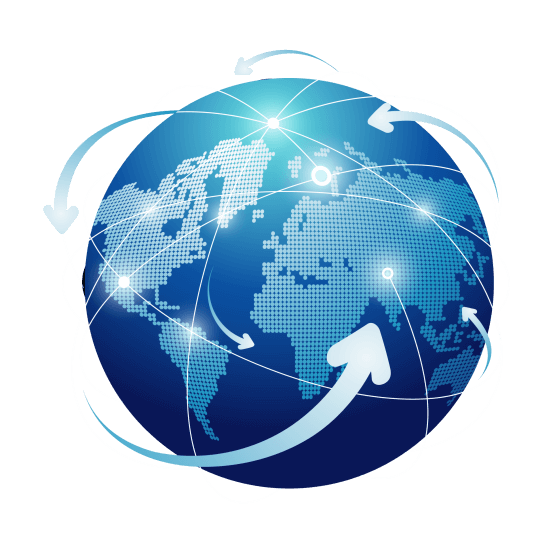 a
d
1
2
3
项目和市场分析
The business plan is a written material which is compiled and 
arranged by the company
输入文本
输入文本
输入文本
这里可以添加主要内容这里可以添加主要内容这里可以添加主要内容这里可以添加主要内容这里可以添加主要内容这里可以添加主要内容
这里可以添加主要内容这里可以添加主要内容这里可以添加主要内容这里可以添加主要内容这里可以添加主要内容这里可以添加主要内容
这里可以添加主要内容这里可以添加主要内容这里可以添加主要内容这里可以添加主要内容这里可以添加主要内容这里可以添加主要内容
请替换文字内容，修改文字内容，也可以直接复制你的内容到此请替换文字内容，请替换文字内容请替换文字内容，修改文字内容，也可以直接复制你的内容到此请替换文字内容，请替换文字内容
添加文本
3
项目和市场分析
The business plan is a written material which is compiled and 
arranged by the company
点击输入简要文字内容，文字内容需概括精炼，言简意赅的说明分项内容言简意赅的说明分项内容
……
点击输入简要文字内容，文字内容需概括精炼，言简意赅的说明分项内容言简意赅的说明分项内容
……
点击输入简要文字内容，文字内容需概括精炼，言简意赅的说明分项内容言简意赅的说明分项内容
……
03  Text Here
01  Text Here
点击输入简要文字内容，文字内容需概括精炼，言简意赅的说明分项内容言简意赅的说明分项内容
……
04  Text Here
点击输入简要文字内容，文字内容需概括精炼，言简意赅的说明分项内容言简意赅的说明分项内容
……
02  Text Here
05  Text Here
添加文本
添加文本
3
项目和市场分析
The business plan is a written material which is compiled and 
arranged by the company
+25%
+42%
+35%
请替换文字内容，修改文字内容，也可以直接复制你的内容到此请替换文字内容，请替换文字内容
……
请替换文字内容，修改文字内容，也可以直接复制你的内容到此请替换文字内容，请替换文字内容
……
请替换文字内容，修改文字内容，也可以直接复制你的内容到此请替换文字内容，请替换文字内容
……
添加文本
添加文本
添加文本
04
PLANNING AND FUTURE DEVELOPMENT
规划和未来发展
Theme color makes PPT more convenient to change.Adjust the spacing to adapt to Chinese typesetting, use the reference line in PPT.
THE PART FOUR
4
规划和未来发展
The business plan is a written material which is compiled and 
arranged by the company
01
02
03
04
输入文本
输入文本
输入文本
输入文本
这里可以添加主要内容这里可以添加主要内容这里可以添加主要内容
这里可以添加主要内容这里可以添加主要内容这里可以添加主要内容
这里可以添加主要内容这里可以添加主要内容这里可以添加主要内容
这里可以添加主要内容这里可以添加主要内容这里可以添加主要内容
4
规划和未来发展
The business plan is a written material which is compiled and 
arranged by the company
点击输入简要文字内容，文字内容需概括精炼，言简意赅的说明分项内容言简意赅的说明分项内容
点击输入简要文字内容，文字内容需概括精炼，言简意赅的说明分项内容
点击输入简要文字内容，文字内容需概括精炼，言简意赅的说明分项内容
点击输入简要文字内容，文字内容需概括精炼，言简意赅的说明分项内容
添加文本
4
规划和未来发展
The business plan is a written material which is compiled and 
arranged by the company
输入文本
在这里添加相关的文字描述，可以从您的文案中复制需要的内容到这里，选择仅保留文字即可。
输入文本
在这里添加相关的文字描述，可以从您的文案中复制需要的内容到这里，选择仅保留文字即可。
输入文本
在这里添加相关的文字描述，可以从您的文案中复制需要的内容到这里，选择仅保留文字即可。
4
规划和未来发展
The business plan is a written material which is compiled and 
arranged by the company
输入文本
输入文本
在这里添加相关的文字描述，可以从您的文案中复制需要的内容到这里，选择仅保留文字即可。
在这里添加相关的文字描述，可以从您的文案中复制需要的内容到这里，选择仅保留文字即可。
……
在这里添加相关的文字描述，可以从您的文案中复制需要的内容到这里，选择仅保留文字即可。
……
2011
2012
2013
2014
2015
2016
2017
2018
2019
2020
4
规划和未来发展
The business plan is a written material which is compiled and 
arranged by the company
BUSINESS 
PLAN
点击输入简要文字内容，文字内容需概括精炼，言简意赅的说明分项内容
点击输入简要文字内容，文字内容需概括精炼，言简意赅的说明分项内容
点击输入简要文字内容，文字内容需概括精炼，言简意赅的说明分项内容
点击输入简要文字内容，文字内容需概括精炼，言简意赅的说明分项内容
添加文本
添加文本
20XX
感谢聆听
Thank you for listening
20XX.01.01
更多精品PPT资源尽在—优品PPT！
www.ypppt.com
PPT模板下载：www.ypppt.com/moban/         节日PPT模板：www.ypppt.com/jieri/
PPT背景图片：www.ypppt.com/beijing/          PPT图表下载：www.ypppt.com/tubiao/
PPT素材下载： www.ypppt.com/sucai/            PPT教程下载：www.ypppt.com/jiaocheng/
字体下载：www.ypppt.com/ziti/                       绘本故事PPT：www.ypppt.com/gushi/
PPT课件：www.ypppt.com/kejian/
[Speaker Notes: 模板来自于 优品PPT https://www.ypppt.com/]